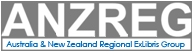 ANZREG Committee Chair’s Report
Bond University
2019


https://anzreg.igelu.org/
ANZREG Committee 2019
Chair                		Cate Bardwell        	University of Otago
Co-Deputy/Chair elect        	Amelia Rowe        	RMIT University
Co-Deputy/Chair elect        	Stacey van Groll        	University of Queensland
Secretary            		Lynne Billington        	State Library, New South Wales
Financial Officer        		Annette Schryver    	Macquarie University
Programme Coordinator    	Sue Harmer        	University of New South Wales
Communications Officer        	Stacey van Groll        	University of Queensland
Web Manager            		Deborah Fitchett    	Lincoln University
NERS Voting Coordinator    	Amelia Rowe        	RMIT University
2019 Conference Organizer    	Peta Hopkins        	Bond University
General Member        		Julie Wright         	University of Adelaide
General Member (past Chair)  Megan Lee        		Monash University
Activities to Date
Creation of new Committee Role – NERS Voting Co-ordinator
2019 Webinar Series
Feedback from ELUNA
Leganto Librarians’ Dashboard 
Alma Fulfilment Network
Feedback from IGeLU
ANZREG Website
Support for IGeLU 2019
ANZREG Conference 2019
Best Practice & Developers Days
Issues
Alma Release Dates
Micro-languages in Primo
CDI Rollout
IGeLU Membership Invoices and Renewal Process
Working Group Reports - https://anzreg.igelu.org/pwg/
Responsible for coordinating enhancement requests for each of the products within the Ex Libris suite
Organising the product-based sessions at the annual conference; liaising with counterparts in ELUNA
Acting as the contact point for product-specific concerns. They hold regular meetings with the corresponding Ex Libris Product Managers.
Alma, Analytics, Content, Interoperability, Leganto, Linked Open Data, Primo, Rosetta, SFX, Summon
WG Regional Representatives
Dave Allen, State Library of Queensland, IGeLU Chair
Amelia Rowe, RMIT, Alma WG
Ebe Kartus, Australian Catholic University, Linked Open Data WG
Euwe Ermita, State Library of New South Wales, Linked Open Data WG
Jessie Donaghey, Bond University, Analytics WG
Karen Stone, State Library of Queensland, Alma WG
Linda Sheedy, Curtin University, Leganto WG
Nishen Naidoo, Macquarie University, Interoperability WG
Megan Lee, Monash University, Alma WG
Stacey van Groll, University of Queensland, Primo WG – Deputy Coordinator
Sue Harmer, UNSW, Interoperability SIWG, Leganto WG – Coordinator
Tony Wai, Maquarie University, Analytics WG
Gaith Bader, University of Sydney, Primo WG
Changes to ANZREG by-laws – Election Process
The current ByLaw wording for the Election Process: 
The ANZREG Committee has between five and ten members, with at least two representatives from both Australia and New Zealand
Elections will occur every second year for half the positions on the committee.
Current members may run for re-election as often as they desire.
The committee will solicit nominations for elections via email and the ANZREG website
Advance candidates will submit a short biography no later than two weeks before the annual election.
Elections will be held via email
The committee will post the election results, including effective date of each member’s term, on the ANZREG web pages.
Proposed Changes to ANZREG by-laws – Election Process
The ANZREG Committee has between five and ten members, with at least two representatives from both Australia and New Zealand
Elections will occur every second year for half the positions on the committee.
Current members may run for re-election as often as they desire.
The committee will solicit nominations for elections via email and the ANZREG website
Advance candidates will submit a short biography no later than two weeks before the annual election.
Elections will be held via email
The committee will post the election results, including effective date of each member’s term, on the ANZREG web pages. 
Adding Committee members by invitation: The Committee may, at times, identify the need to invite a current ANZREG member with specific skills or background to join the ANZREG Committee, to address an identified need.  This may include, but is not limited to, the ability to represent a specific Library sector or geographic region.  If there is a vacancy on the management committee, the continuing members of the committee may appoint another member to fill the vacancy
Questions?
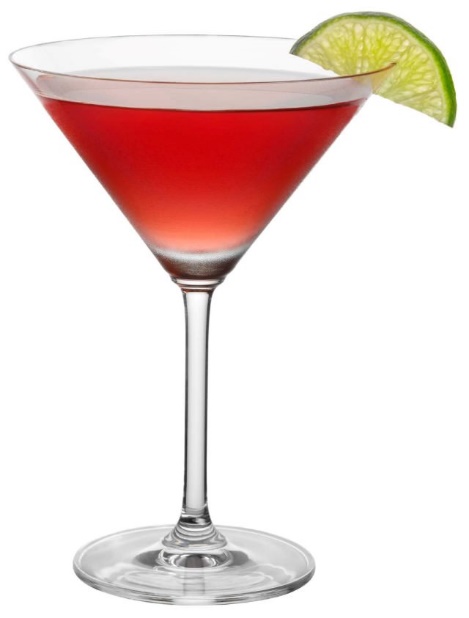